maiaL3
Gelatin dissert
PearleB.
Pearleb invented Jell-o
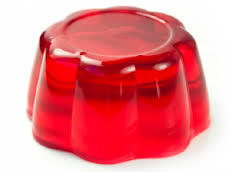 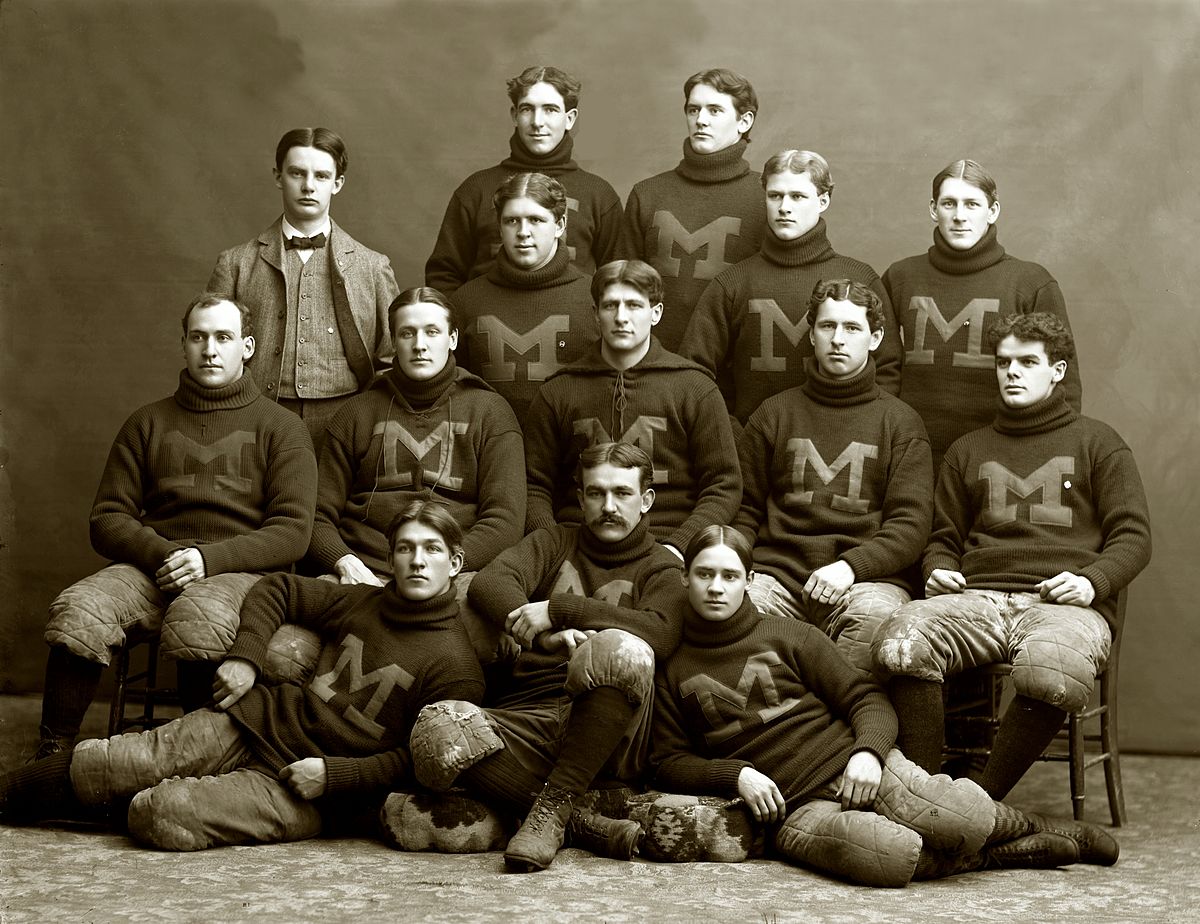 Wen was it invetid
1897
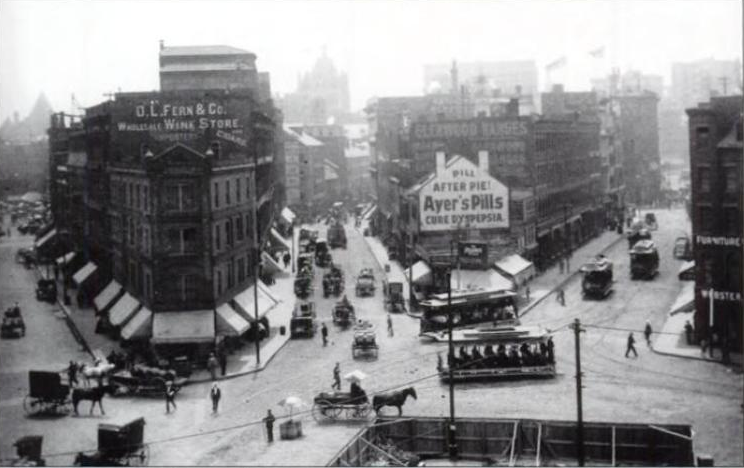 Fun fats